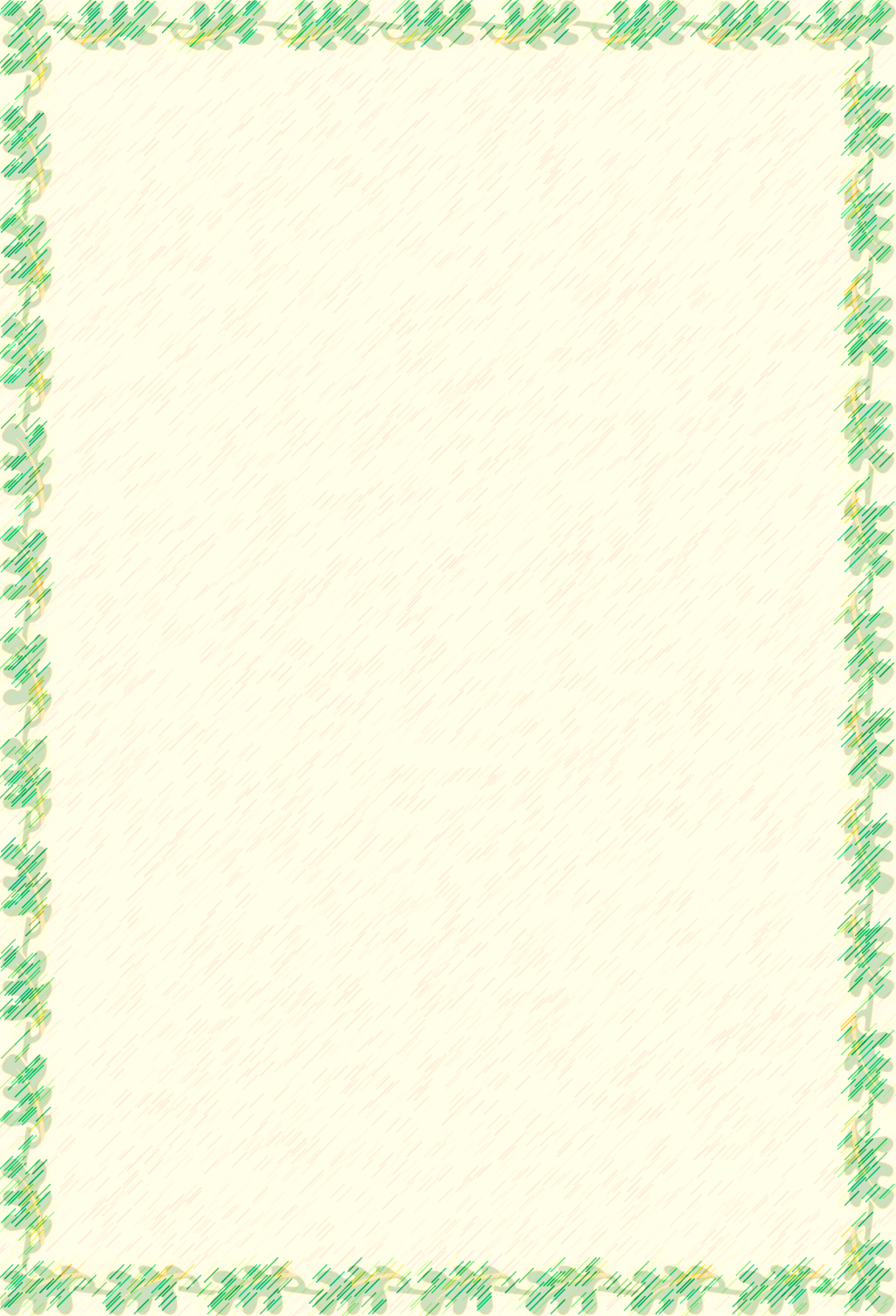 社團法人南投縣基督教青年會熱烈歡迎
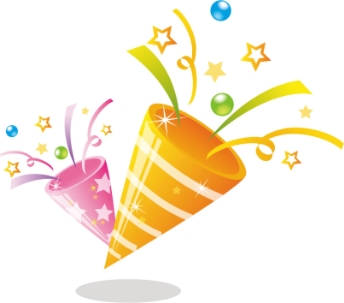 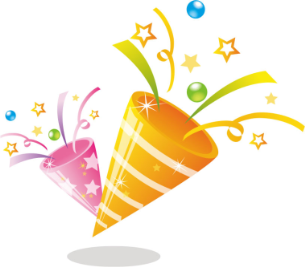 富邦慈善基金會
蒞臨
擔任一日志工
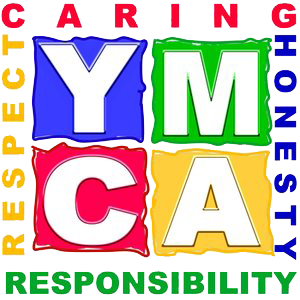